Wat je moet doen als je over een nijlpaard struikelt
Les 1
Doel van de les:
> Wij kunnen op basis van de voor- en achterkant voorspellen wat voor soort boek ‘Wat je   moet doen als je over een nijlpaard struikelt’ is en wat het schrijfdoel van de auteur is.
> Wij kunnen de volgorde van rijmwoorden binnen een strofe bepalen en opschrijven in een   rijmschema.
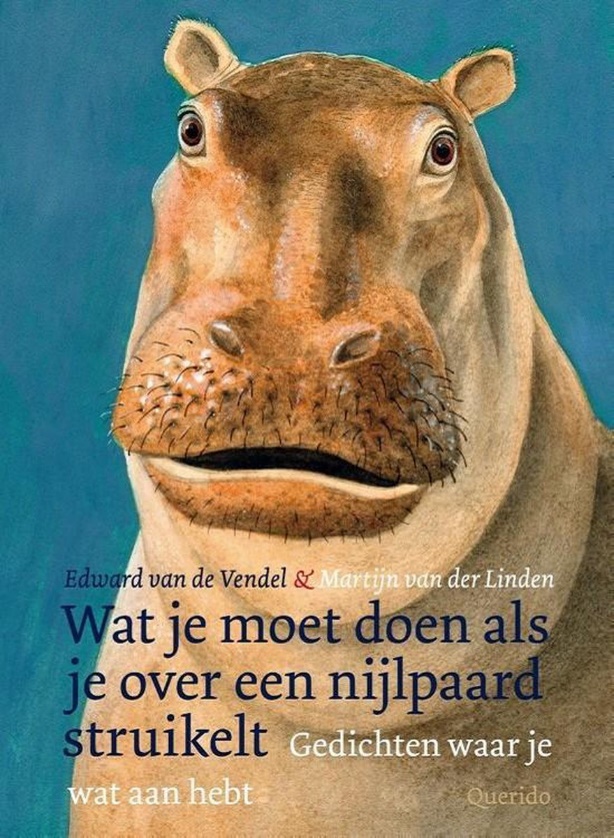 Copyright ©Success for All. Alle rechten voorbehouden
Les 1
Wat je moet doen als je over een nijlpaard struikelt
Stap 1: Voorspellen nieuw boek & doel van de schrijver
Team	Blader door het boek en bepaal waar de gedichten over gaan.
	Teamantwoord
	
	10 minuten

Maatje	Wat is het doel van de schrijver?
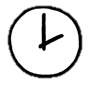 Copyright ©Success for All. Alle rechten voorbehouden
Les 1
Wat je moet doen als je over een nijlpaard struikelt
Stap 2: Woorden van de week
wroeten
de (familie)reünie
het chloor
Zelf	Zoek de betekenis op in het woordenboek
	Haal woorden voor het teamwoordenboek 	uit de tekst

Klaar?	Studiewijzers invullen
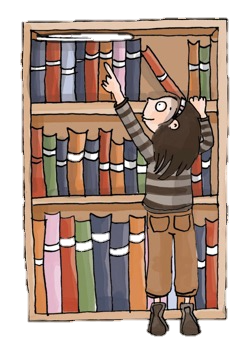 Copyright ©Success for All. Alle rechten voorbehouden
Les 1
Wat je moet doen als je over een nijlpaard struikelt
Stap 3:	Lezen en teamopdrachten










Stap 4:	Maatjeswerk
Team	Plannen van de opdrachten

	5 minuten

Zelf	Lees blz. 8 t/m 23
	Memo’s plakken op rijmwoorden

	10 minuten

Klaar?	Woorden van de week
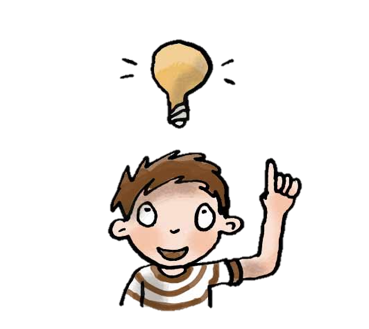 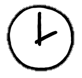 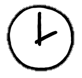 Maatje	Memo’s vergelijken	Duolezen: blz. 20 en 21

	10 minuten

Klaar?	Woorden van de week
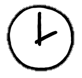 Copyright ©Success for All. Alle rechten voorbehouden
Les 1
Wat je moet doen als je over een nijlpaard struikelt
Stap 5: Teamwerk
Stap 6: Terugblik en vooruitblik
Team	Opdrachten maken

	20 minuten

Groep	Rijmschema’s bespreken
	Verschil ironie en sarcasme
	bespreken
Terugblik
> Samenwerkvaardigheid
> Woorden van de week
> Teamopdrachten
> Punten en feedback

Vooruitblik
> Woorden van de week
> Teamopdrachten
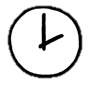 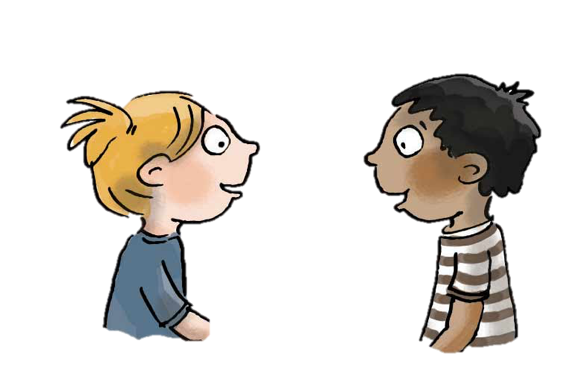 Copyright ©Success for All. Alle rechten voorbehouden
Les 2
Wat je moet doen als je over een nijlpaard struikelt
Doel van de les:
> Wij kunnen in eigen woorden uitleggen wat de komodovaraan bedoelt met: ‘Hoe nat je dat    doet moet je zelf maar weten.’  
> Wij kunnen uitleggen waar het woord ‘ze’ naar verwijst in het gedicht ‘Wat je (niet) moet    doen als je naar het strand gaat.’
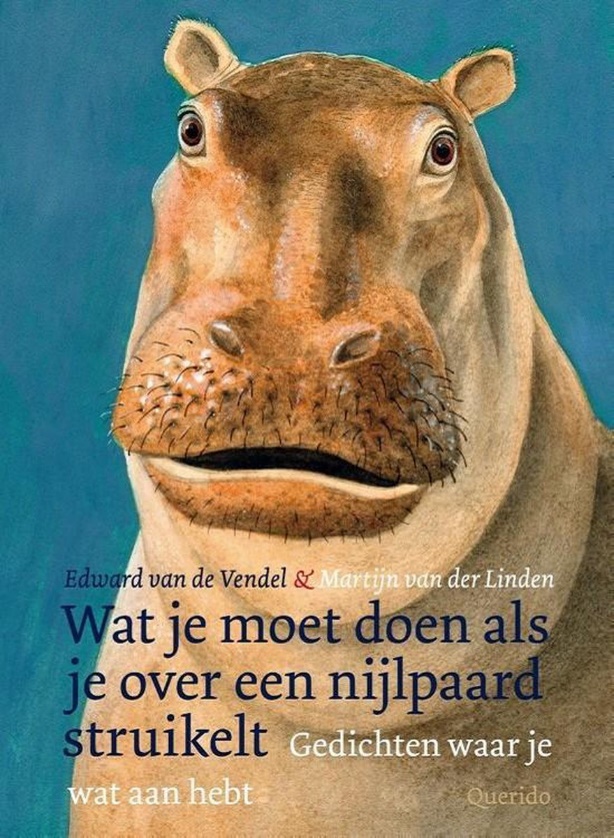 Copyright ©Success for All. Alle rechten voorbehouden
Les 2
Wat je moet doen als je over een nijlpaard struikelt
Team	Teamwoordenboek

	Tijdens het lezen

Klaar?	Woorden van de week
Stap 1:	Woorden van de week





Stap 2:	Lezen en teamopdrachten
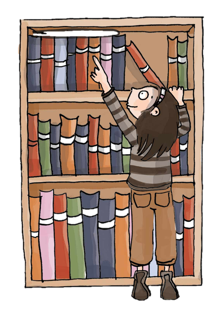 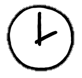 Team	Plannen van de opdrachten	
	5 minuten

Zelf	Lees bladzijde 24 t/m 33
	Memo’s plakken op aanwijzingen

	10 minuten

Klaar?	Woorden van de week
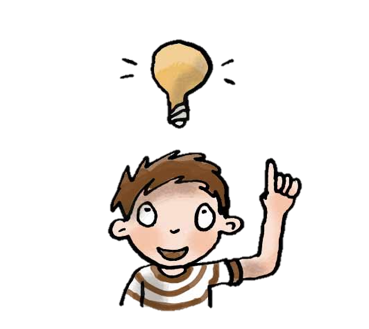 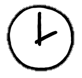 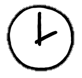 Copyright ©Success for All. Alle rechten voorbehouden
Les 2
Wat je moet doen als je over een nijlpaard struikelt
Stap 4: Terugblik en vooruitblik
Stap 3: Maatjeswerk/teamwerk
Maatje	Memo’s vergelijken, uitleggen
	
	10 minuten

Klaar?	Duolezen: blz. 32

Team	Opdrachten maken

	20 minuten

Groep	Verwijswoorden ‘dat’ en ‘ze’ 	verhelderen
Terugblik
> Woorden van de week
> Teamopdrachten
> Punten en feedback

Vooruitblik
> Woorden van de week
> Teamopdrachten
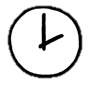 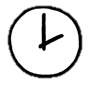 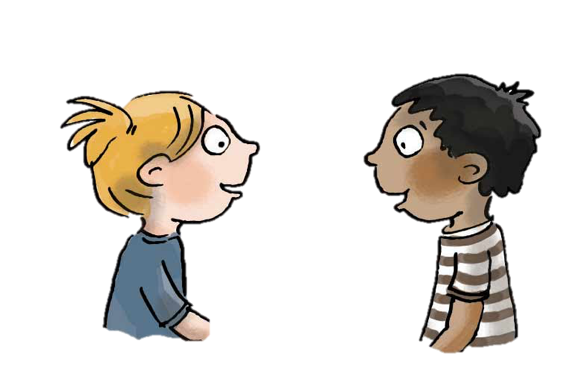 Copyright ©Success for All. Alle rechten voorbehouden
Les 3
Wat je moet doen als je over een nijlpaard struikelt
Doel van de les:
> Wij kunnen in eigen woorden uitleggen wat de schrijver bedoelt met: ‘Van de kleine en de   hele grote Beer.’ 
> Wij kunnen benoemen welk grapje de schrijver heeft verstopt in het gedicht ‘Wat je moet   doen als je van auto’s houdt (en je vader niet)’ en benoemen hoe de twee personages zich   voelen.
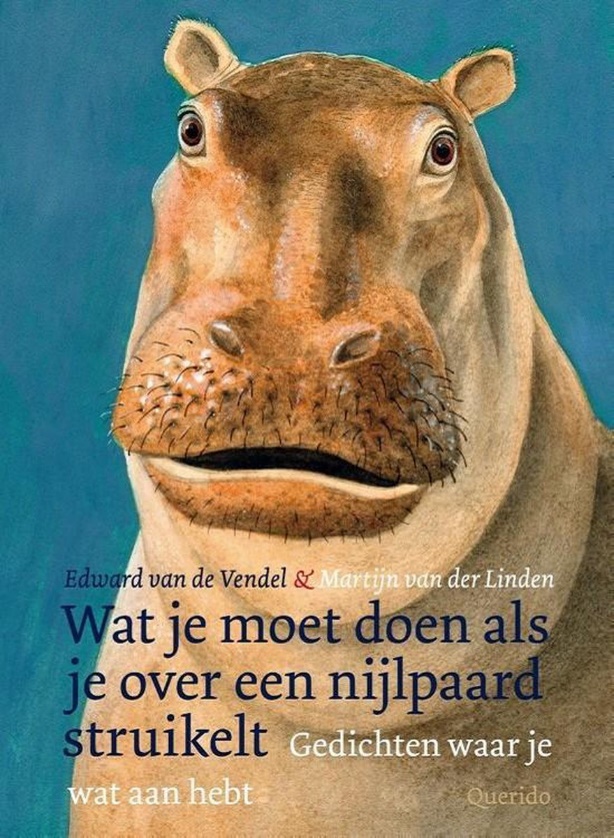 Copyright ©Success for All. Alle rechten voorbehouden
Les 3
Wat je moet doen als je over een nijlpaard struikelt
Stap 1:	Woorden van de week





Stap 2:	Lezen en teamopdrachten
Team	Teamwoordenboek afmaken

	Tijdens het lezen

Klaar?	Woorden van de week afmaken
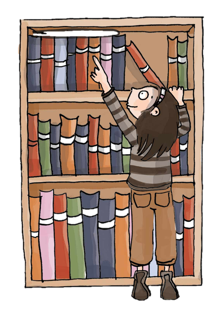 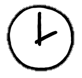 Team	Plannen van de opdrachten

Zelf	Lees bladzijde 34 t/m 45
	Memo’s plakken op aanwijzingen

	10 minuten

Klaar?	Woorden van de week
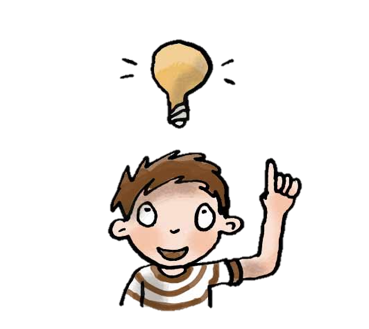 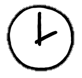 Copyright ©Success for All. Alle rechten voorbehouden
Les 3
Wat je moet doen als je over een nijlpaard struikelt
Stap 4: Terugblik en vooruitblik
Stap 3: Maatjeswerk/teamwerk
Maatje	Memo’s vergelijken, uitleggen
	
	10 minuten

Klaar?	Duolezen: blz. 45

Team	Opdrachten maken

	10 minuten

Groep	Antwoorden bespreken.
Terugblik
> Teamopdrachten
> Woorden van de week
> Punten en feedback

Vooruitblik
> Toets
> Introductie schrijfopdracht
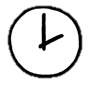 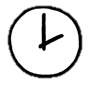 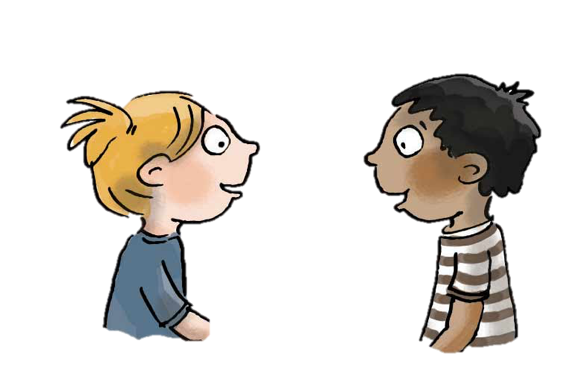 Copyright ©Success for All. Alle rechten voorbehouden
Les 4
Wat je moet doen als je over een nijlpaard struikelt
Doel van de les:
> Ik kan informatie uit een tekst halen.
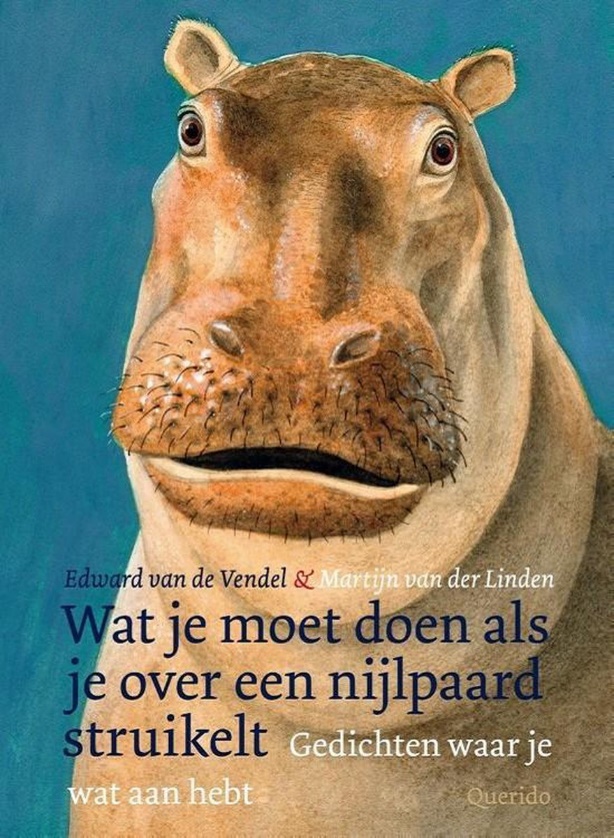 Copyright ©Success for All. Alle rechten voorbehouden
Les 4
Wat je moet doen als je over een nijlpaard struikelt
Stap 1:	Woorden van de week 




Stap 2:	Toets
Zelf	Oefenen voor de toets

	5 minuten
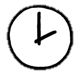 Zelf	Toets maken (lees bladzijde 46 t/m 56)

	30 minuten

Klaar?	Memo’s plakken
	Woorden van de week afmaken
	Stillezen
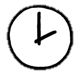 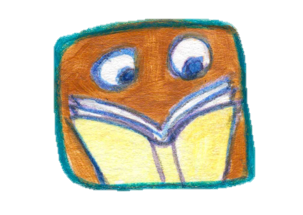 Copyright ©Success for All. Alle rechten voorbehouden
Les 4
Wat je moet doen als je over een nijlpaard struikelt
Stap 3:	Voorbereiden op de schrijfopdracht
Team	Een onderwerp en dilemma’s bedenken
	Stappenplan doornemen
	
	10 minuten

Klaar?	Woordweb invullen
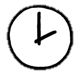 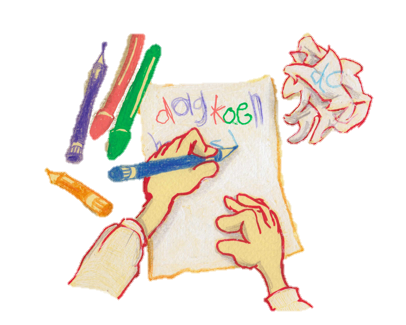 Copyright ©Success for All. Alle rechten voorbehouden
Les 4
Wat je moet doen als je over een nijlpaard struikelt
Stap 4: Terugblik en vooruitblik
Terugblik
> Toets
> Voorbereiding op de schrijfopdracht
> Punten en feedback

Vooruitblik
> Afmaken teamopdrachten
> Schrijfopdracht
> Terugblik op de voorspelling
> Inleveren teamboekje en teamwoordenboek
> Team van de week
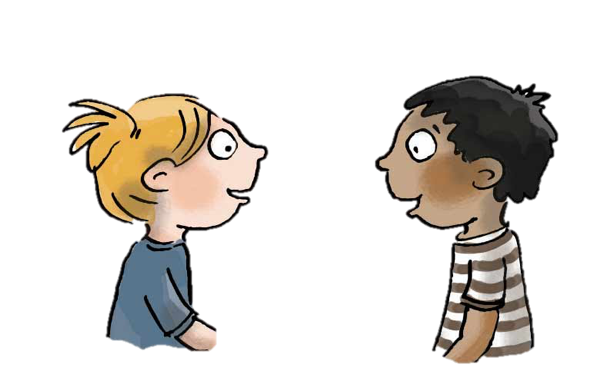 Copyright ©Success for All. Alle rechten voorbehouden
Les 5
Wat je moet doen als je over een nijlpaard struikelt
Doel van de les:
> Wij kunnen een ‘Wat je moet doen als…’-gedicht schrijven.
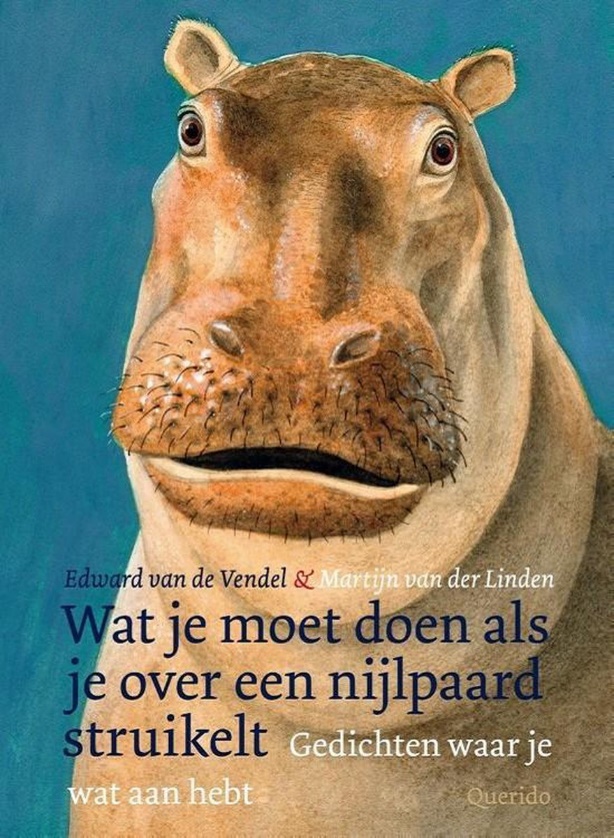 Copyright ©Success for All. Alle rechten voorbehouden
Les 5
Wat je moet doen als je over een nijlpaard struikelt
Stap 1: Schrijfopdracht
Team	Stappenplan doorlezen
	Gedicht schrijven
		
	30 minuten

Klaar? 	Bespreken hoe het gedicht grappiger kan worden	Eventueel zinnen verbeteren of mooier opschrijven

Team	Overleg hoe jullie als team het gedicht gaan presenteren

	5 minuten

Groep	Presentatie van het gedicht

	10 minuten
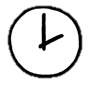 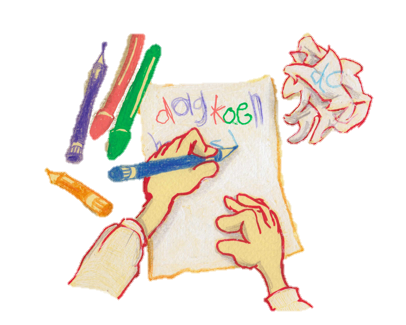 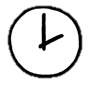 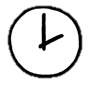 Copyright ©Success for All. Alle rechten voorbehouden
Les 5
Wat je moet doen als je over een nijlpaard struikelt
Stap 2: Terugblik en vooruitblik
Terugblik
> Terugblik op de voorspelling
> Schrijfopdracht
> Teamboekje en teamwoordenboek inleveren
> Teamopdrachten
> Samenwerken
> Punten en feedback
> Team van de week

Vooruitblik
> Nieuw boek
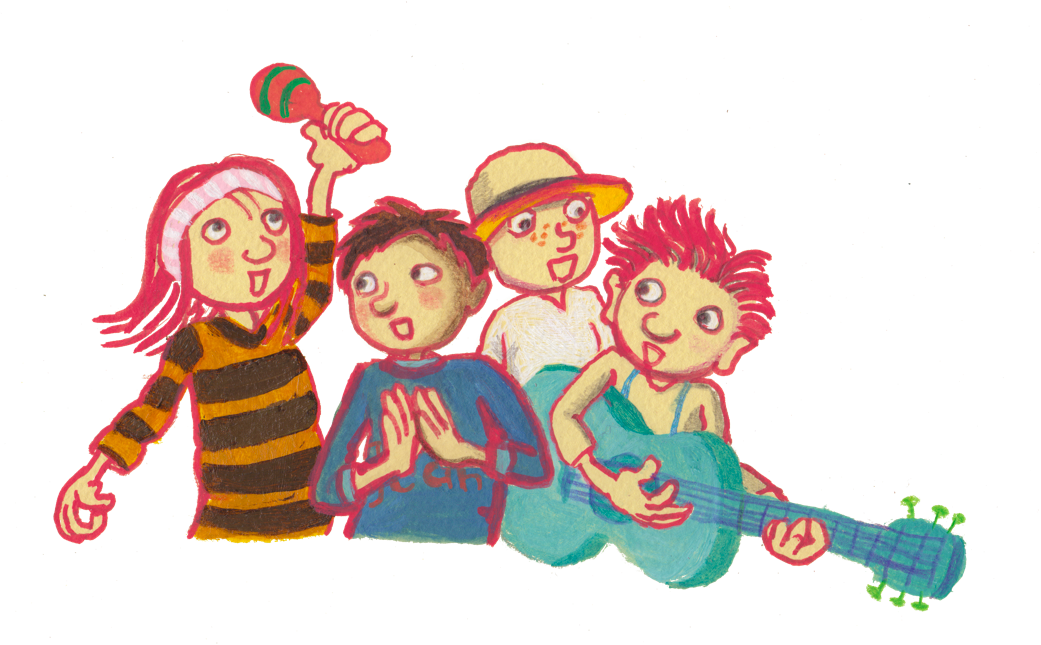 Copyright ©Success for All. Alle rechten voorbehouden